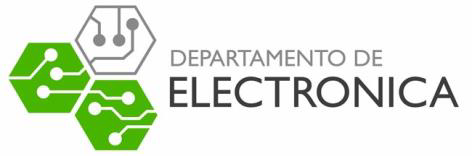 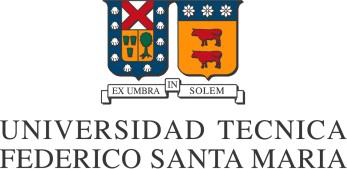 Asignación de recursos en Redes Elásticas con SDM para incrementar el ancho de banda en una red MPLS
1
Patricia Morales Calvo
email: patricia.morales@sansano.usm.cl
IPD-438: Seminario de Redes de Computadores
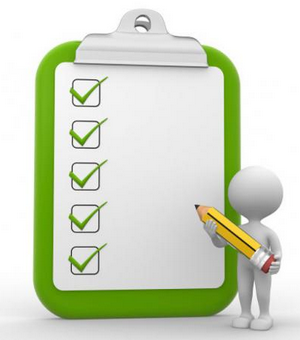 Sumario
2
Introducción a  Multiprotocol Label Switching (MPLS).
Funcionamiento de las redes ópticas actuales.
Problemas que presentan las redes ópticas actuales.
Redes ópticas flexibles y Multiplexación por División de Espacio (SDM).
Escenario de Implementación y pasos de ejecución.
¿Qué es MPLS?
3
Mecanismo de transporte de diferentes tipos de tráfico, incluyendo tráfico de voz y de paquetes IP.
Introduce una estructura orientada a la conexión.
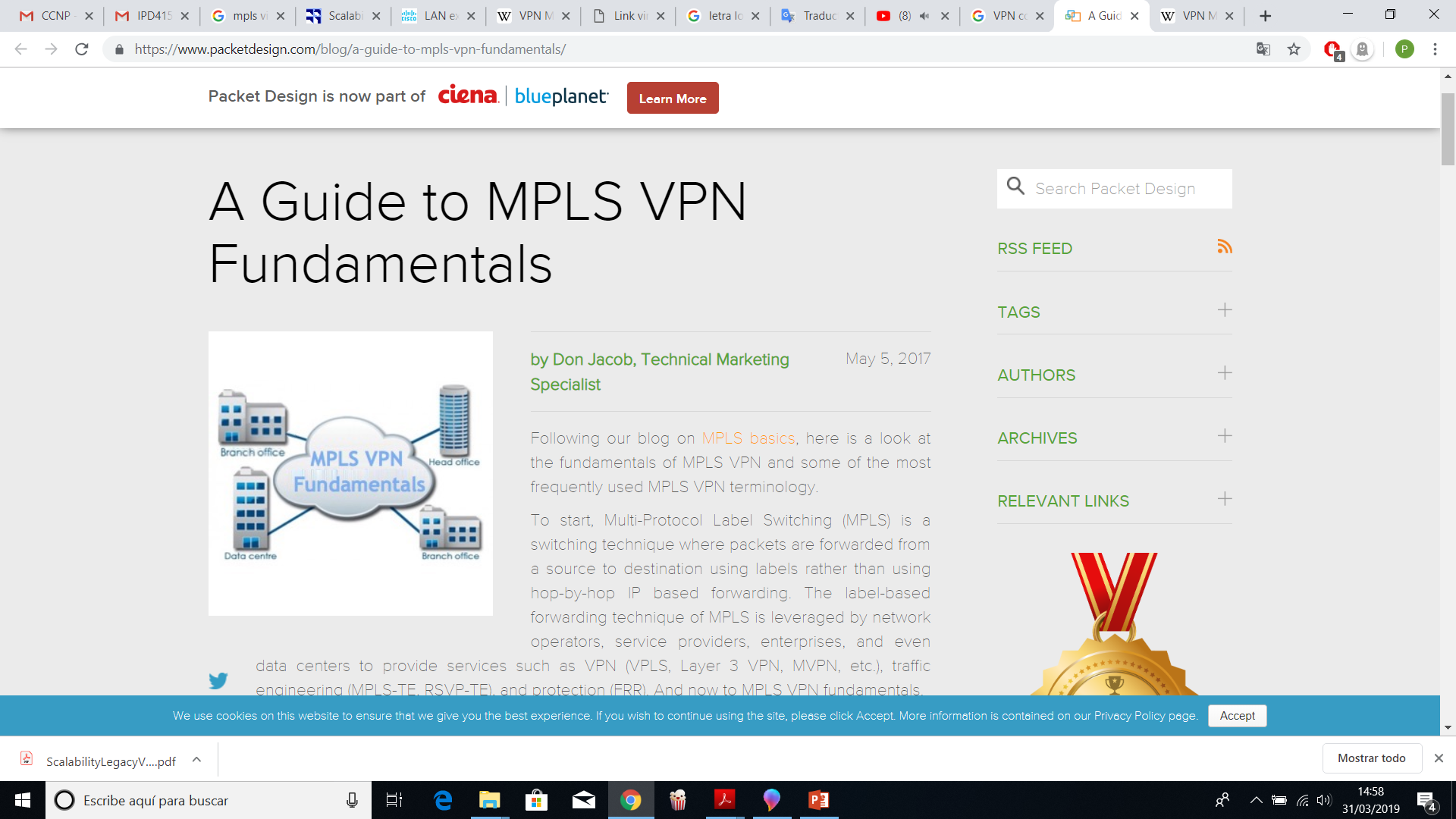 Opera entre la capa de enlace de datos y la capa de red.
Optimiza el enrutamiento, reduciendo la complejidad.
Permite introducir QoS en redes IP.
Transporta datos de alta velocidad y voz digital en una sola conexión.
Proporciona una mayor fiabilidad y un mayor rendimiento, puede reducir los costes de transporte mediante una mayor eficiencia de la red.
¿Qué es MPLS?
4
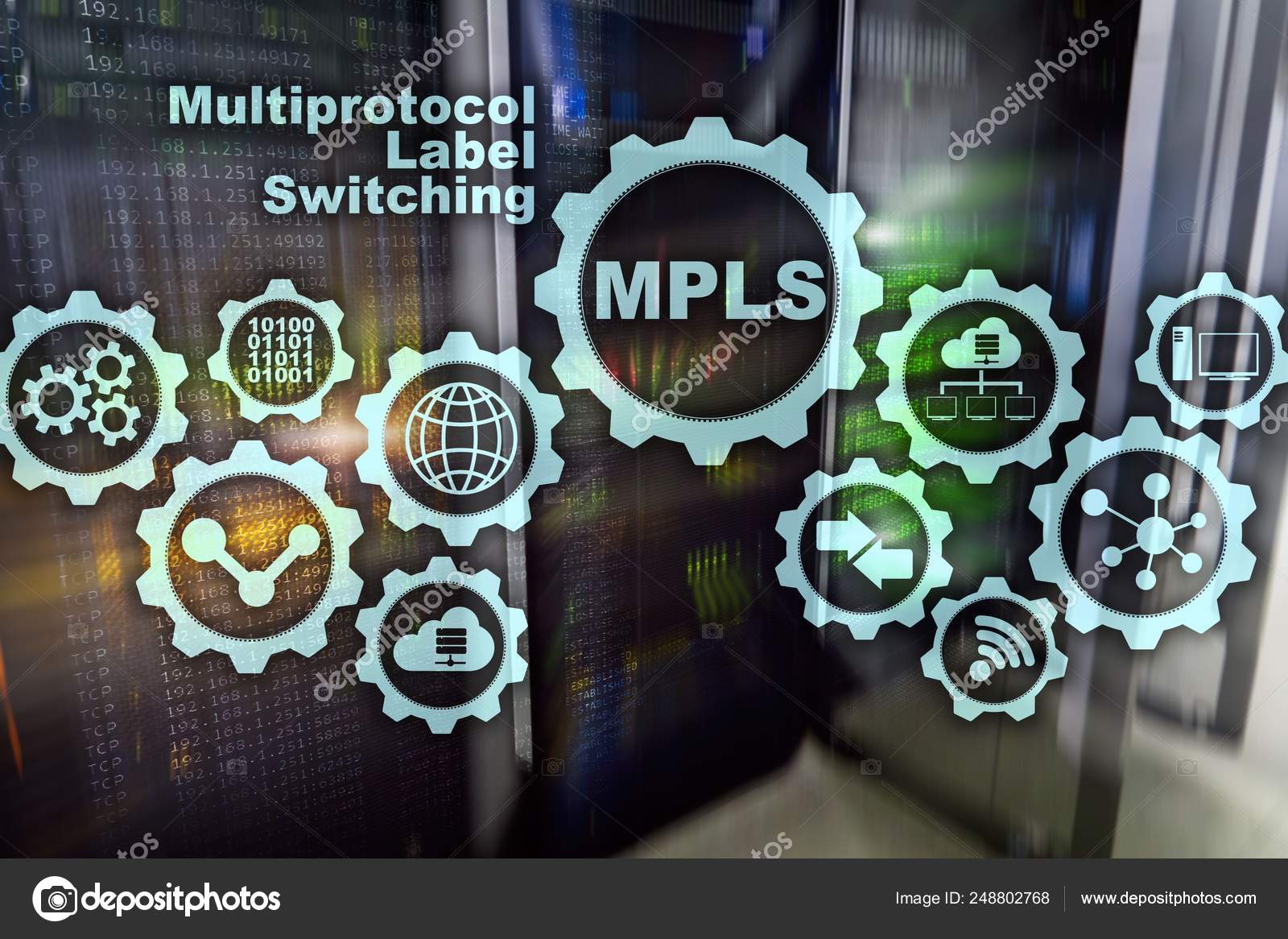 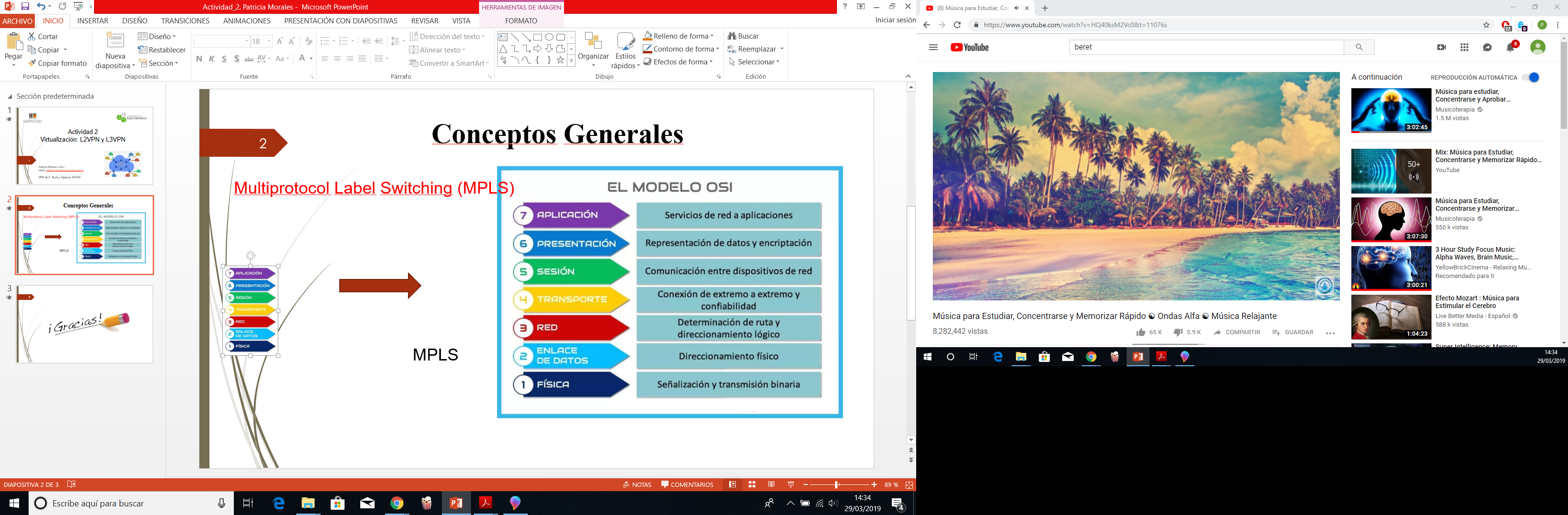 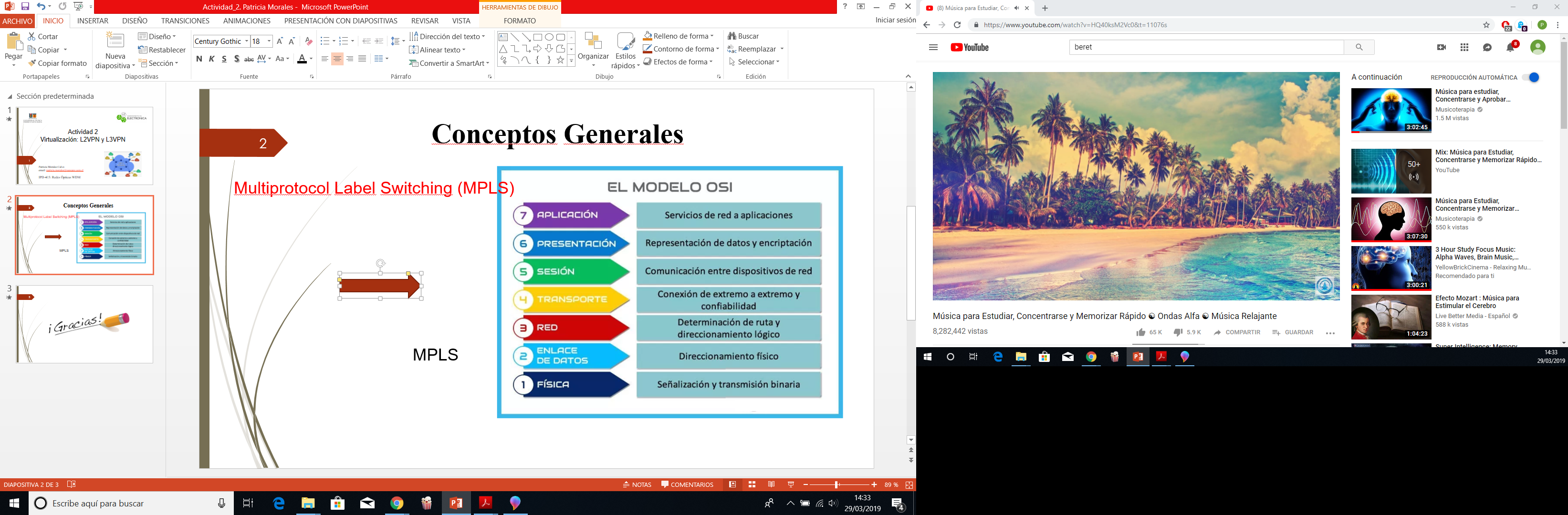 MPLS
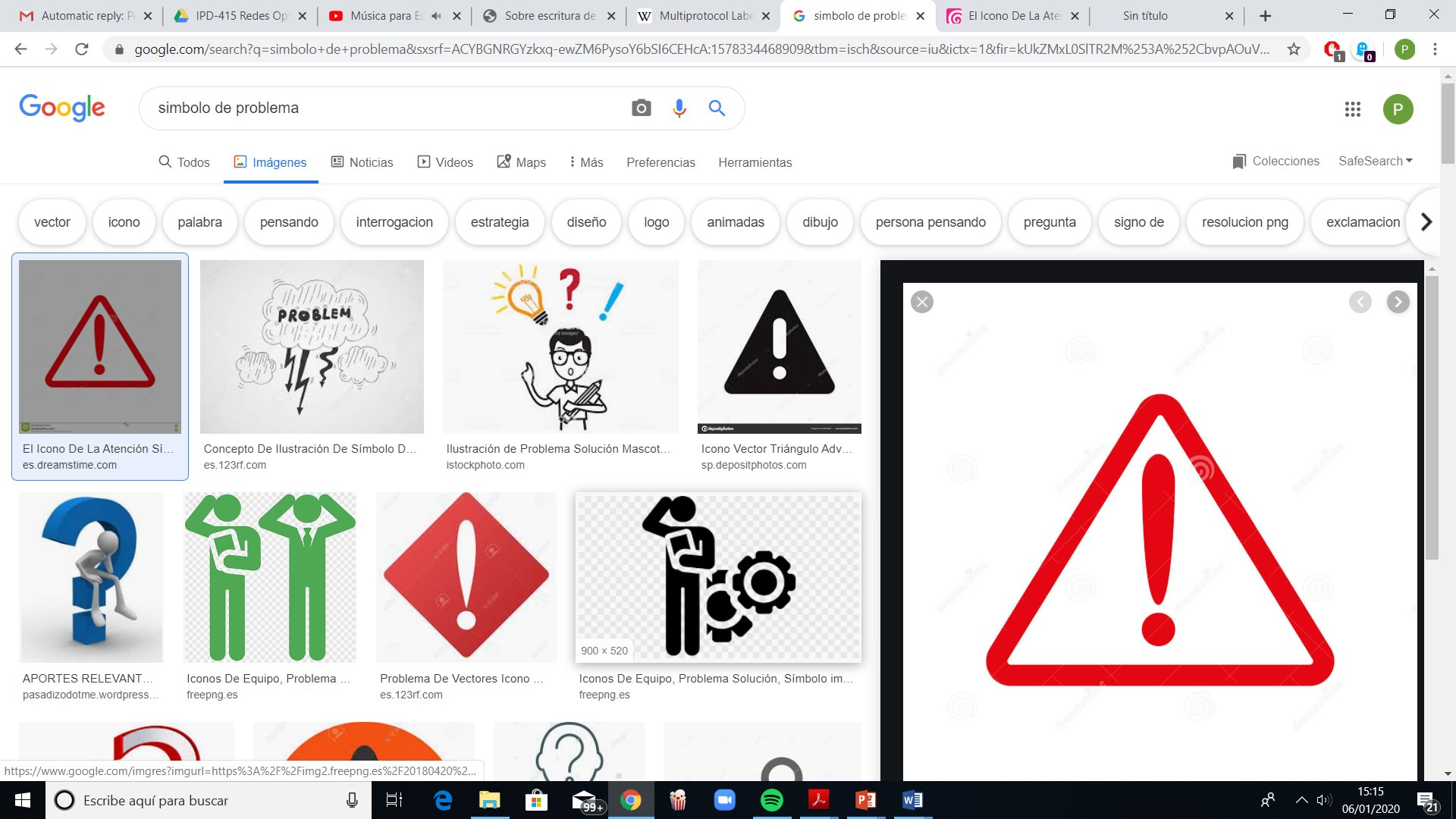 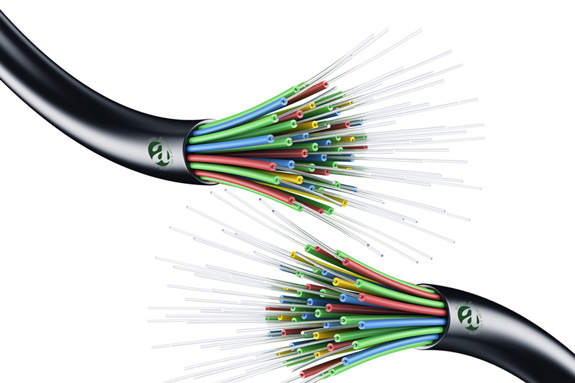 Existen problemas que se pueden resolver desde la capa física que permitan operar mejor a una red MPLS
¿Qué son las Redes Ópticas?
5
Fibra Óptica
Rutas
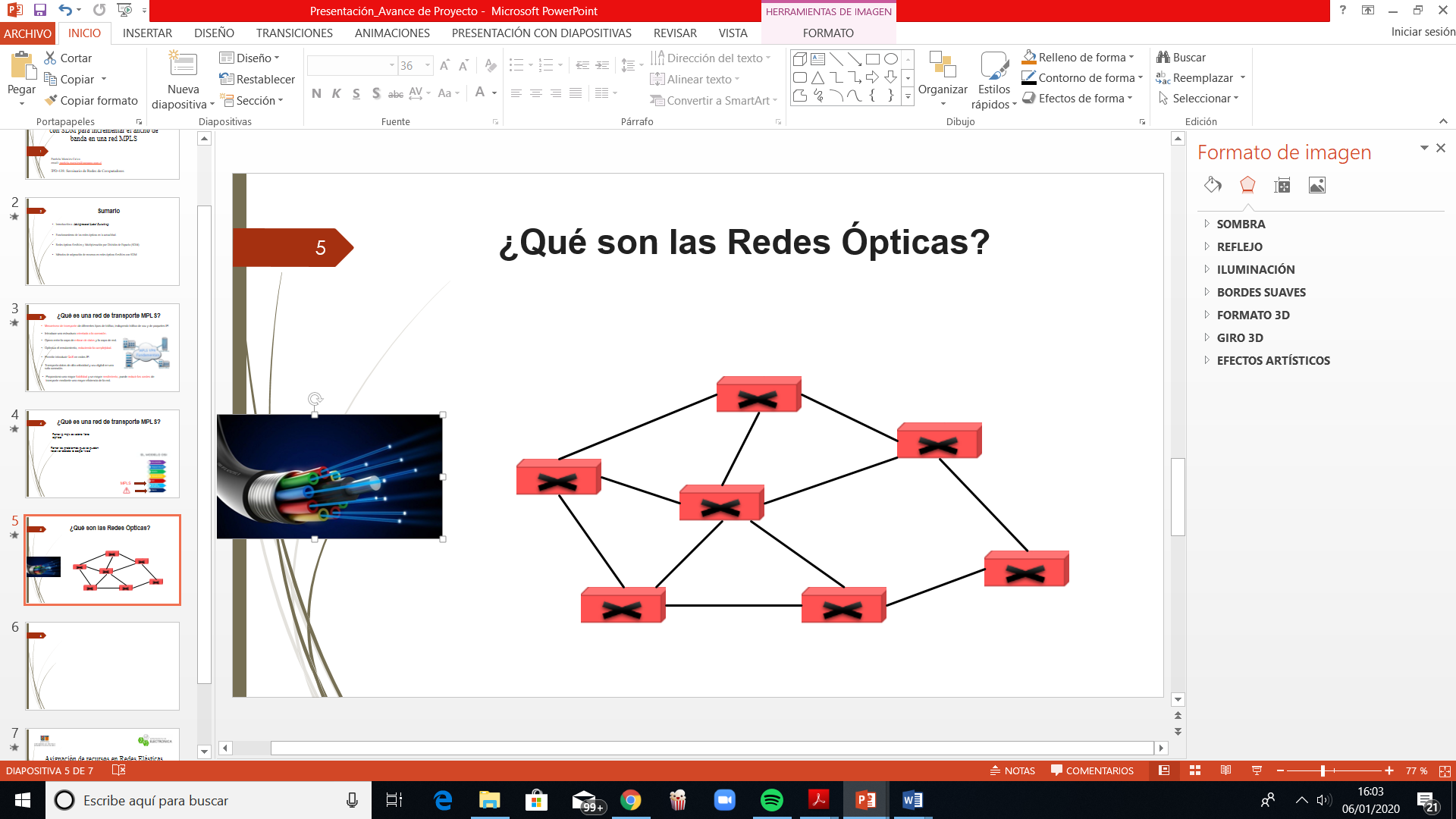 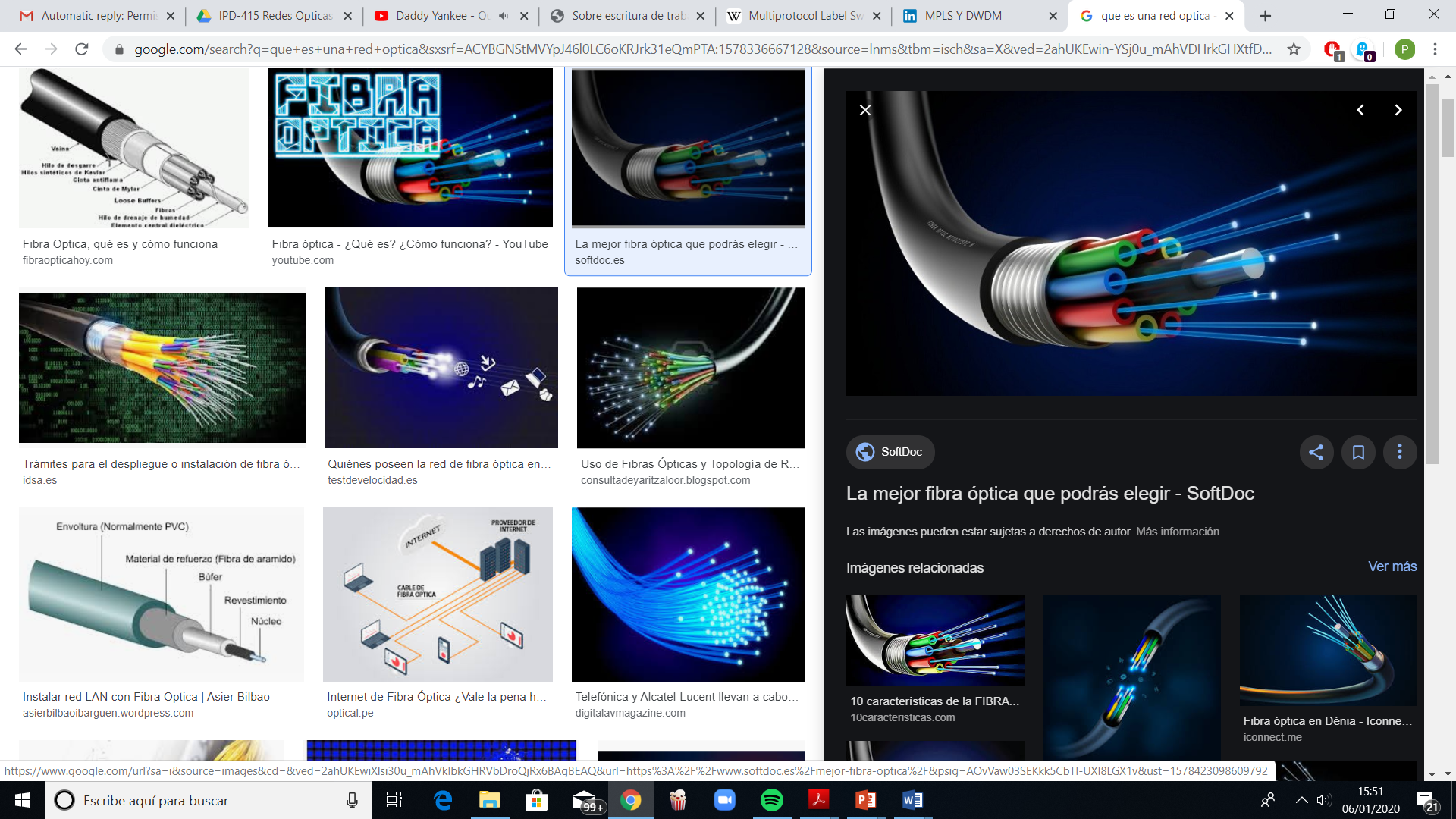 Enrutamiento
Asignación de espectro
Enlaces
Nodos
Dimensionamiento de la capacidad
Capacidad de tolerancia a fallas
¿Cómo funcionan las Redes Ópticas actuales?
6
Asignación de Recursos Estática
Random-Fit
First-Fit
Least-Used
Most-Used
Asignación de Espectro
Asignación de Rutas
Fijas por Dijkstra
 o Baroni97
Inflexibles (fijo)
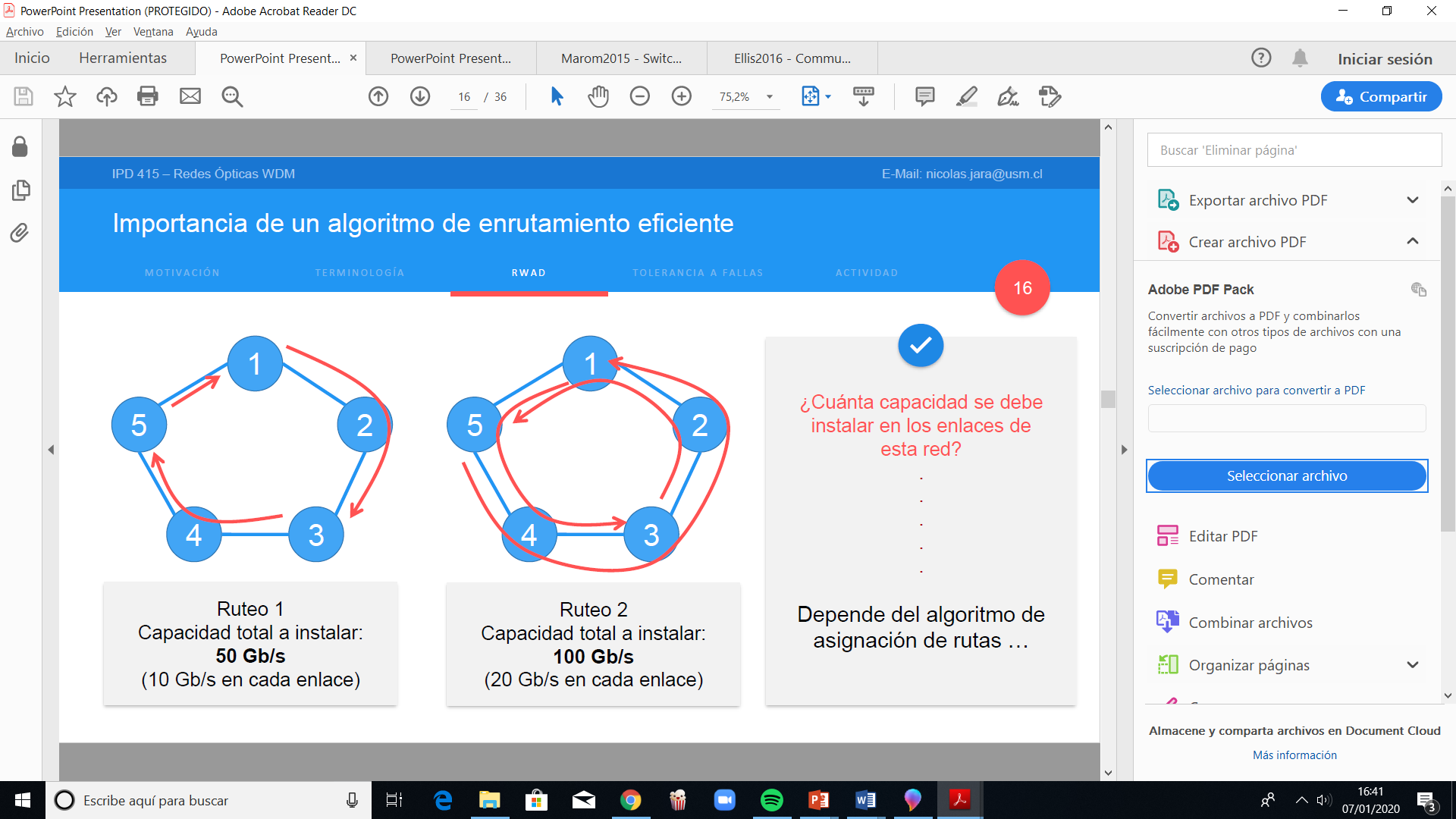 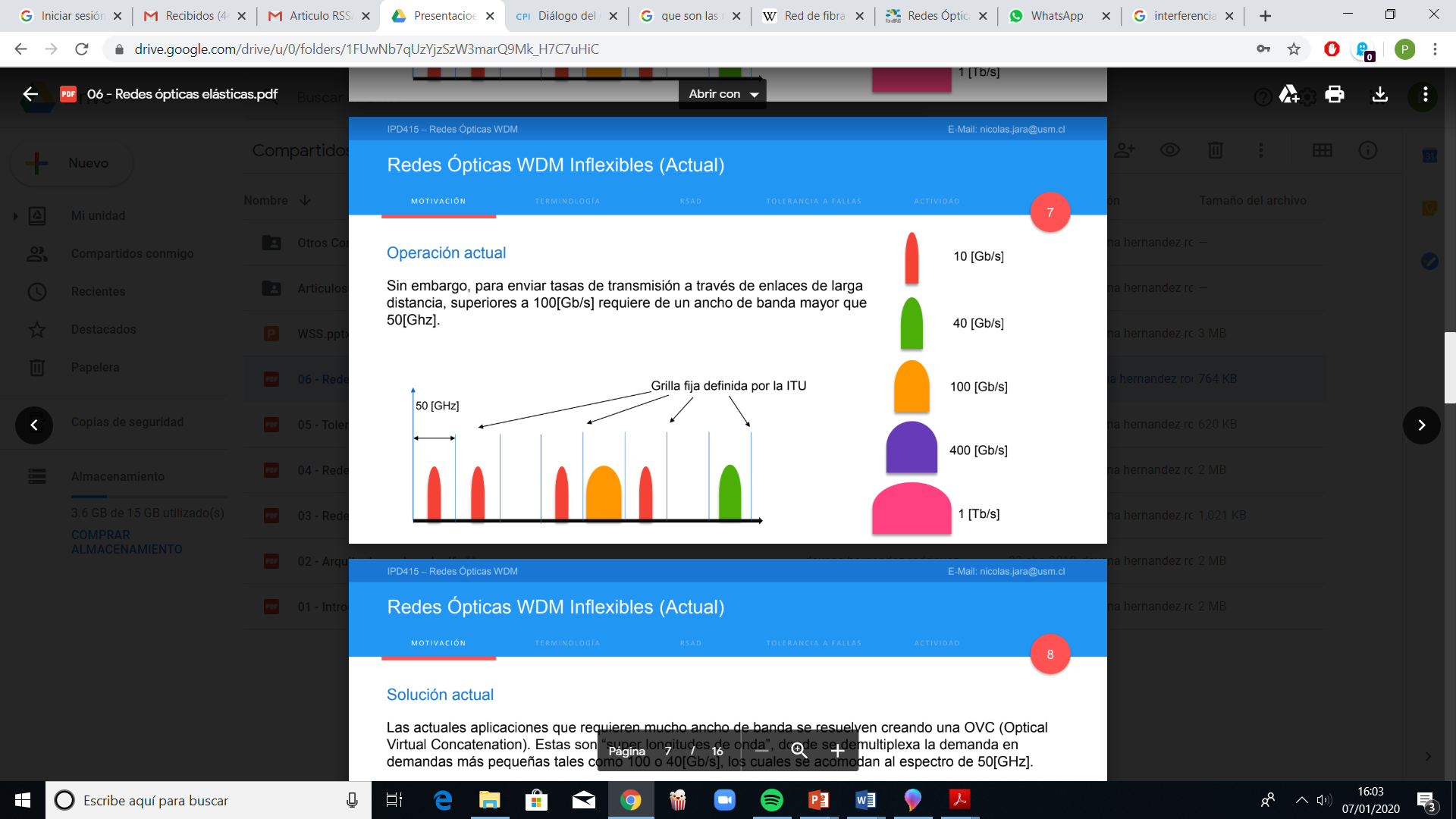 Problemas actuales de las Redes Ópticas
7
Demanda de Ancho de Banda
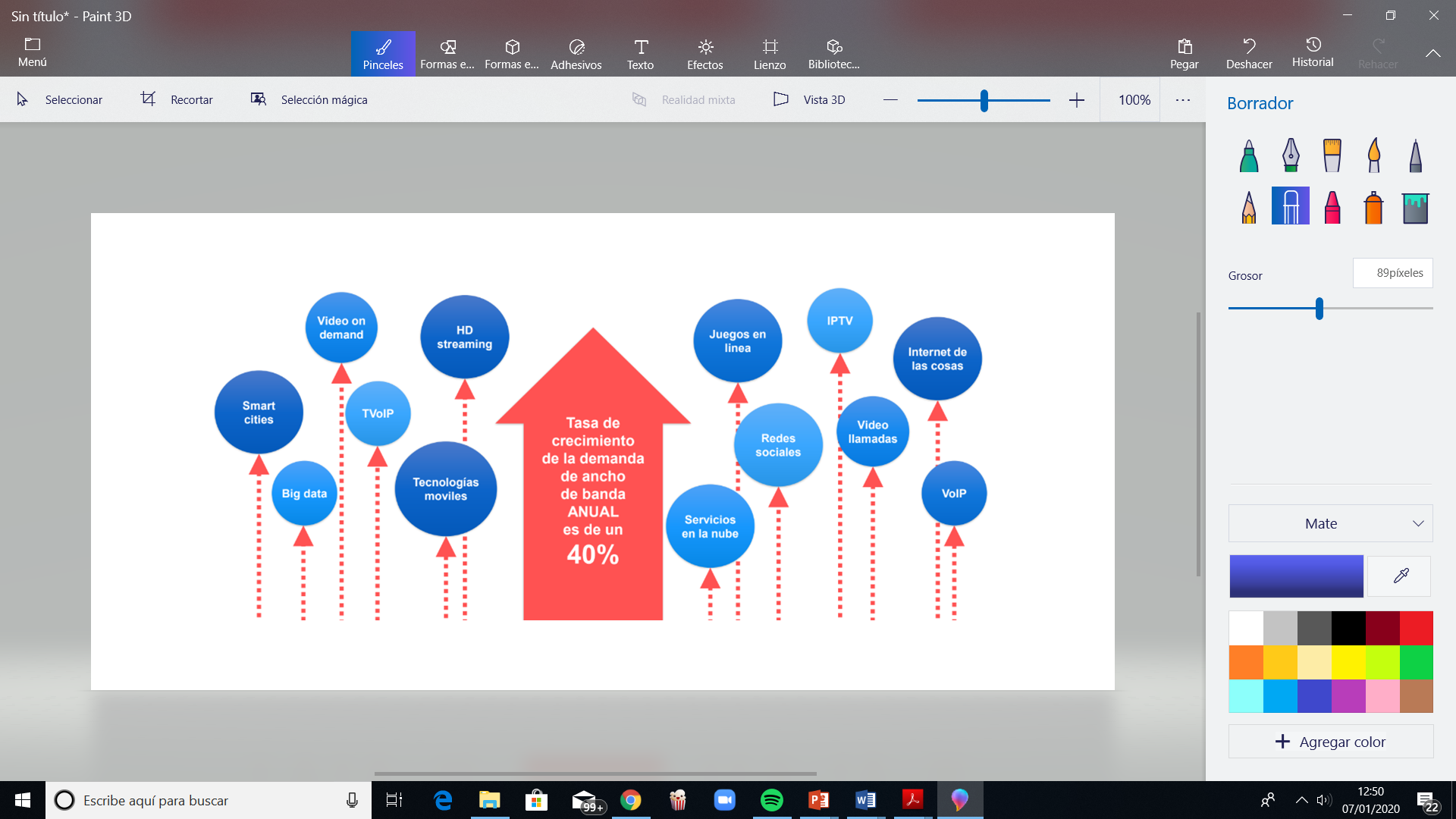 Demandas que no pueden ser atendidas (bloqueadas)
Problemas actuales de las Redes Ópticas
8
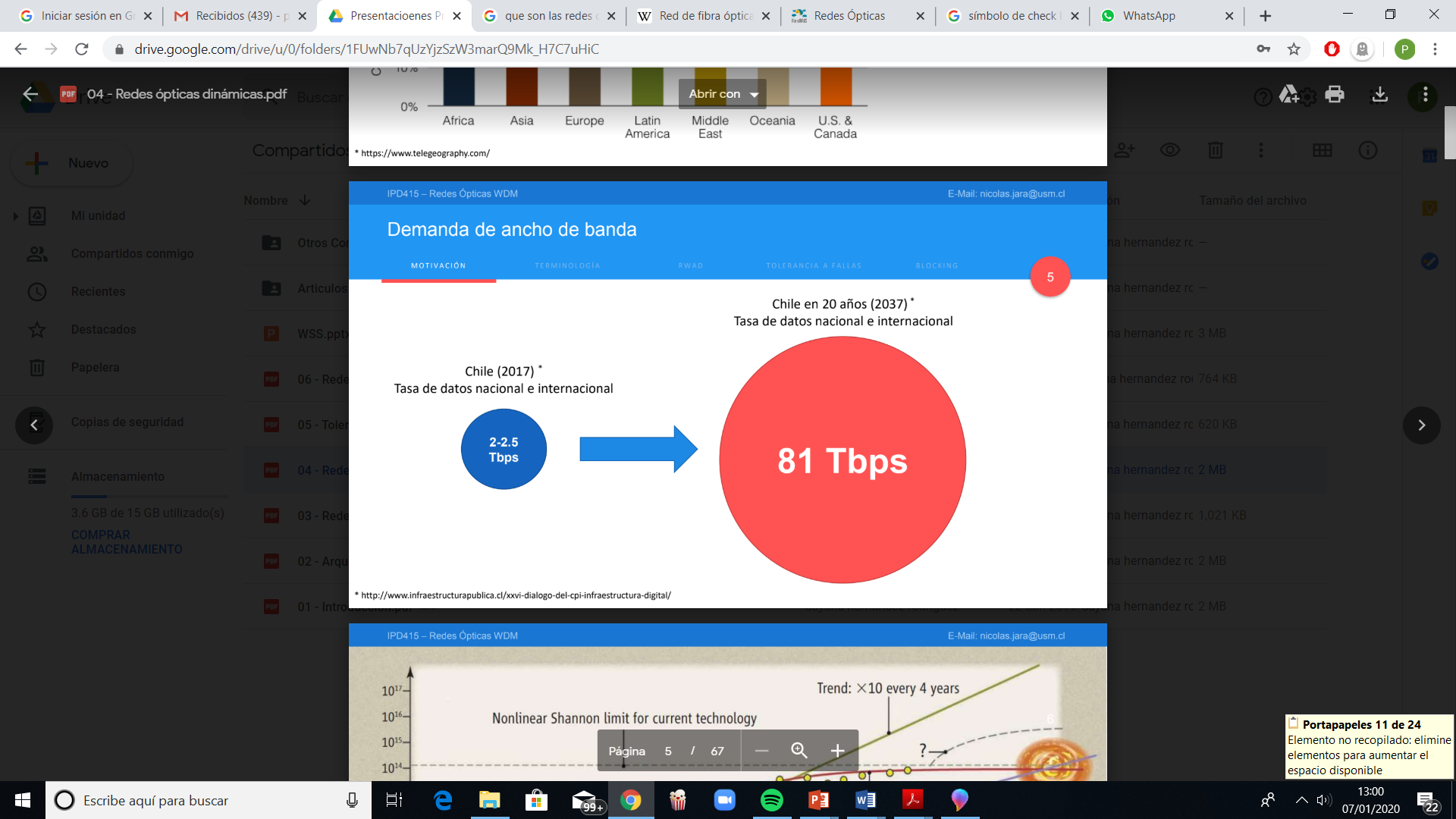 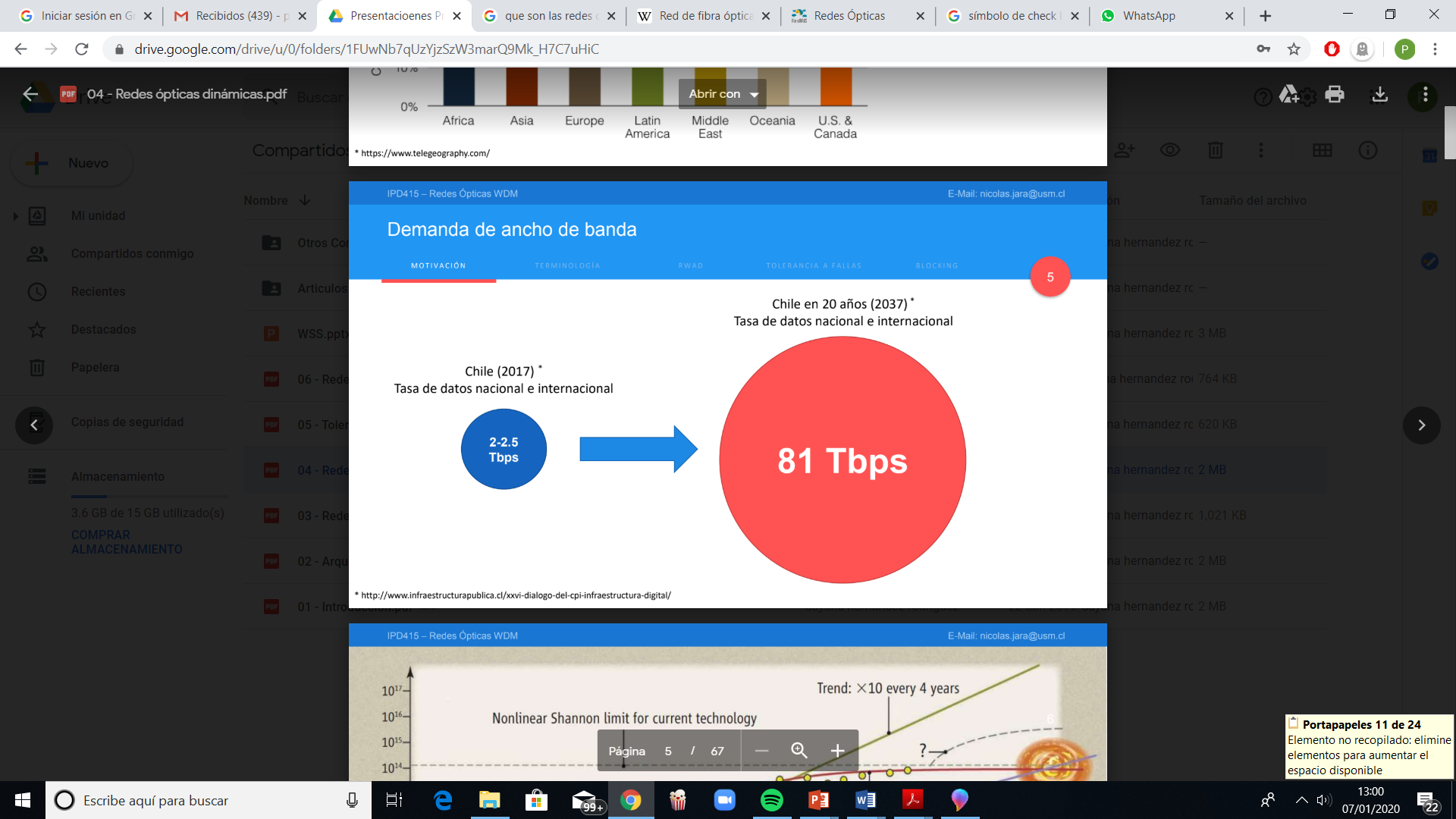 Problemas actuales de las Redes Ópticas
9
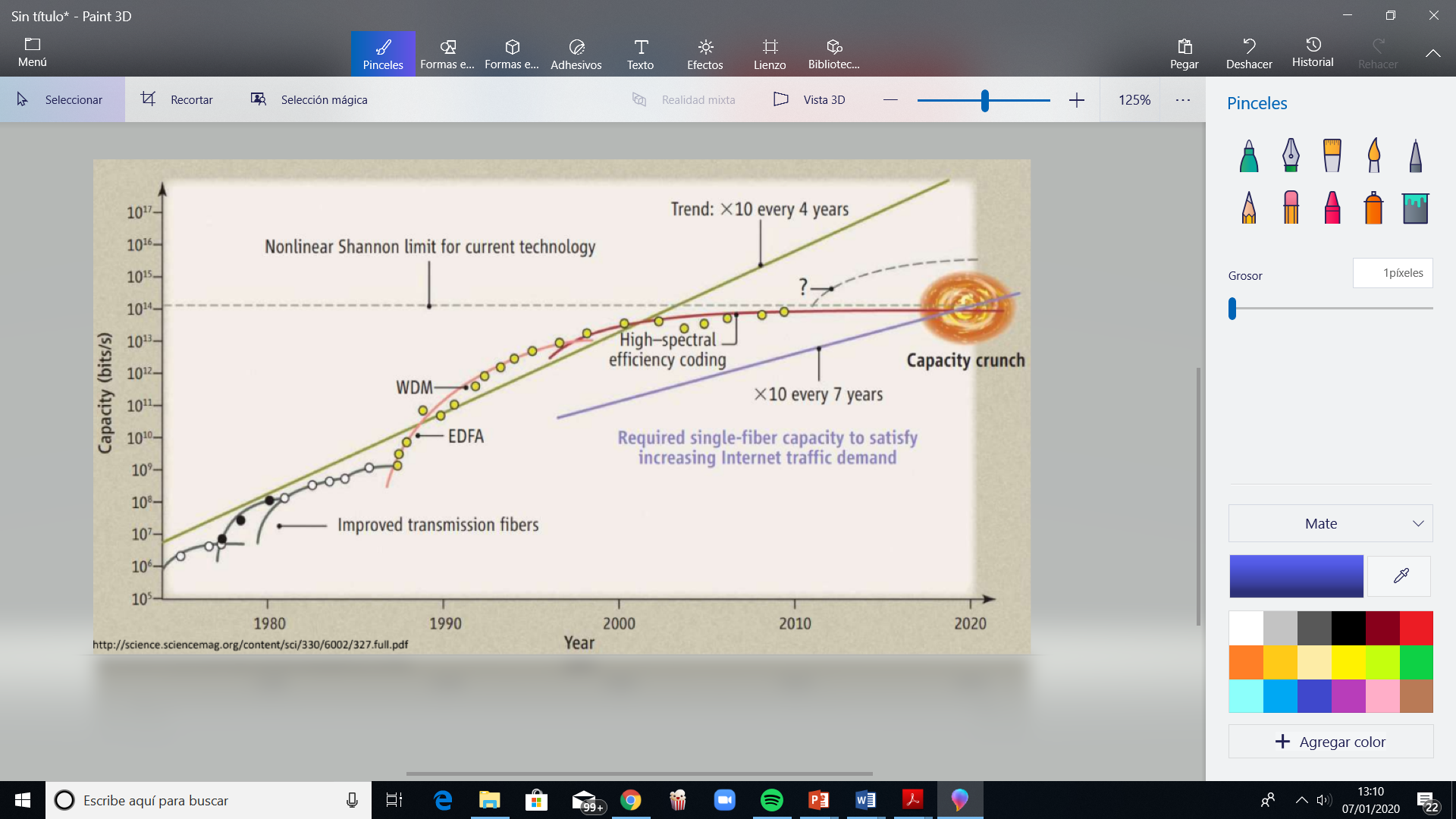 Soluciones al Capacity Crunch
10
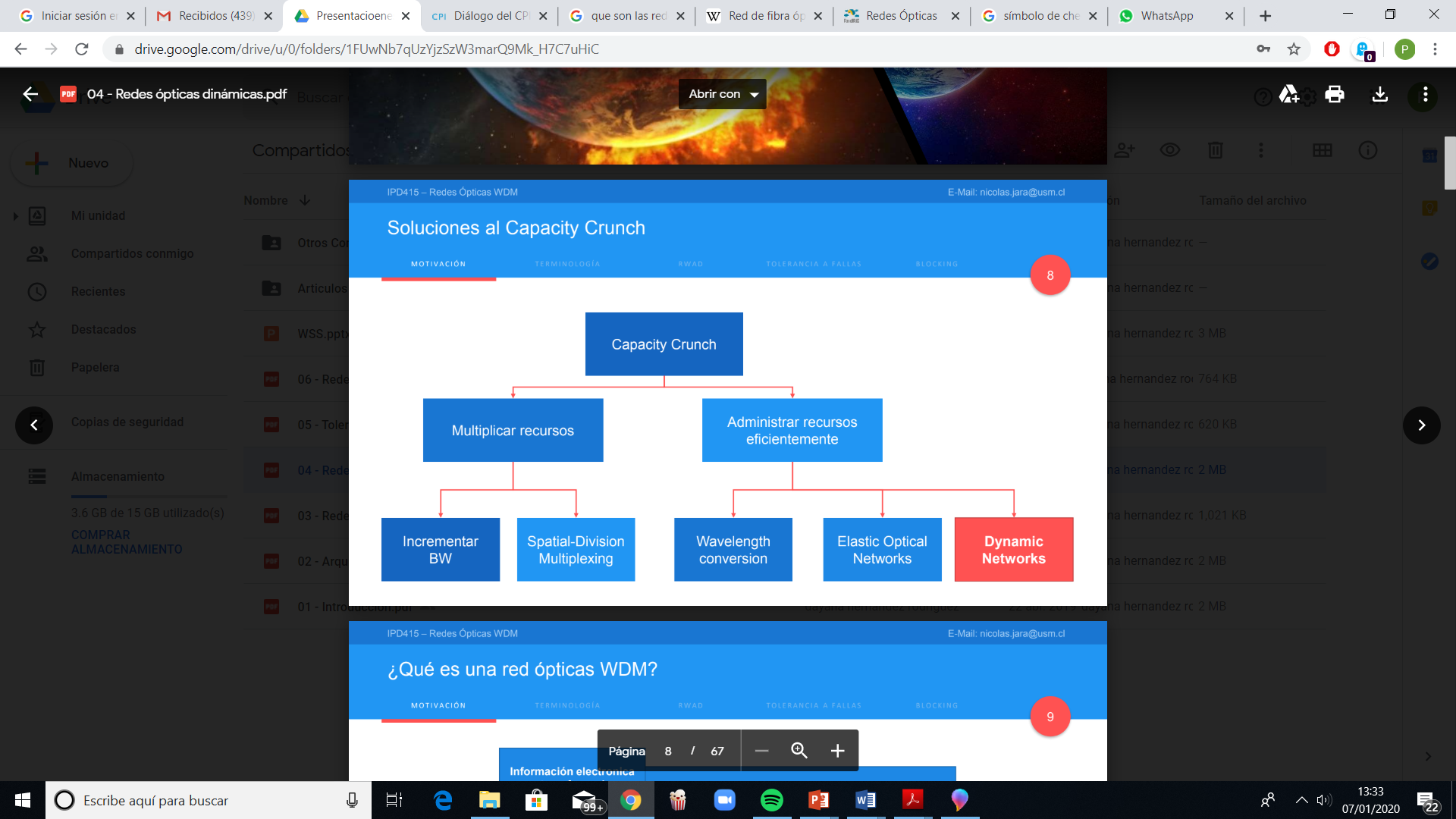 Soluciones al Capacity Crunch
11
Multiplexación por División Espacial
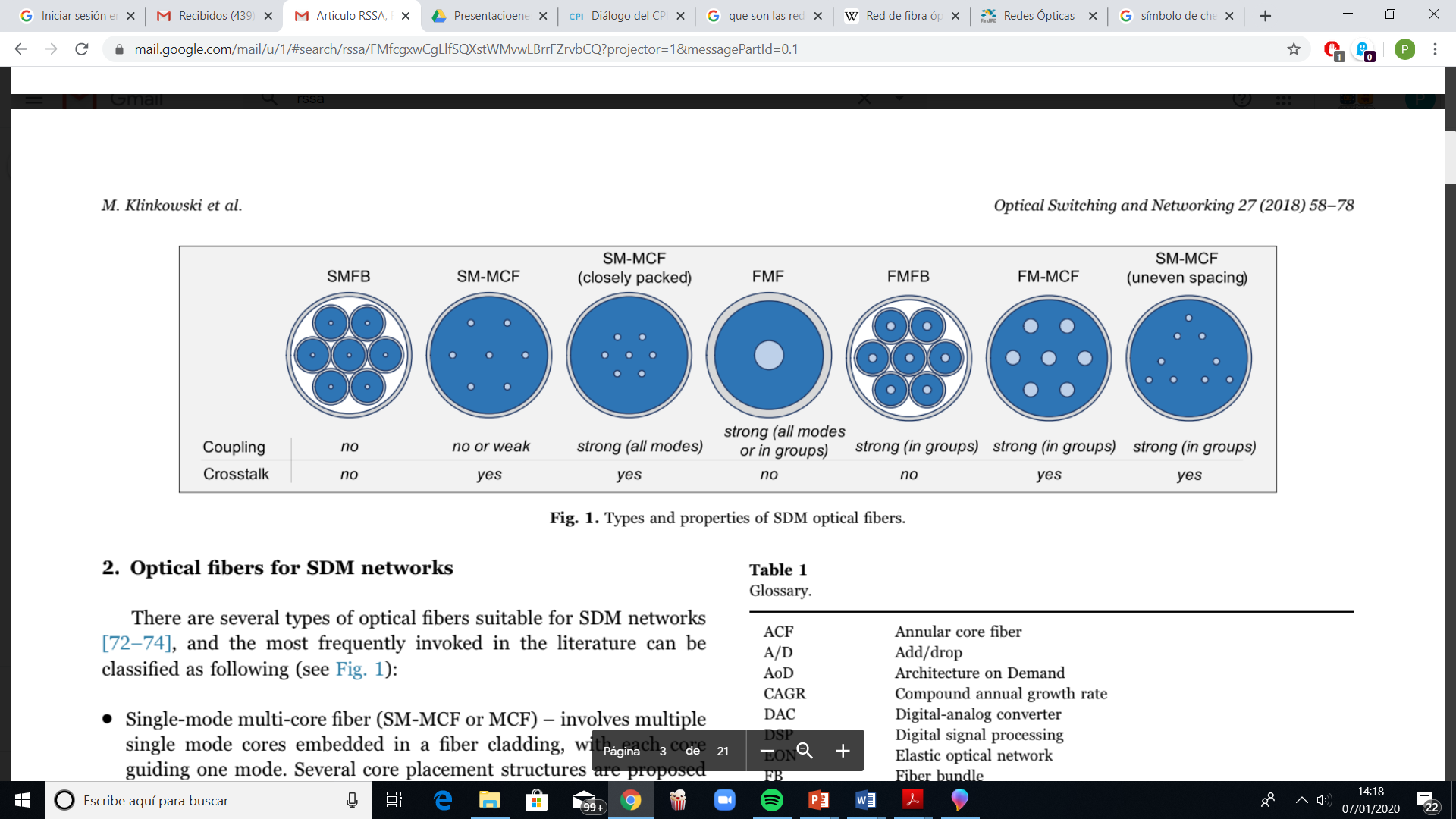 Idealmente multiplica la capacidad de la fibra por el número de núcleos
Puede existir interferencia cocanal
Soluciones al Capacity Crunch
12
Redes Ópticas Elásticas
El espectro de frecuencias se divide en varios slots de frecuencias denominados FSU (Frequency Slot Unit)
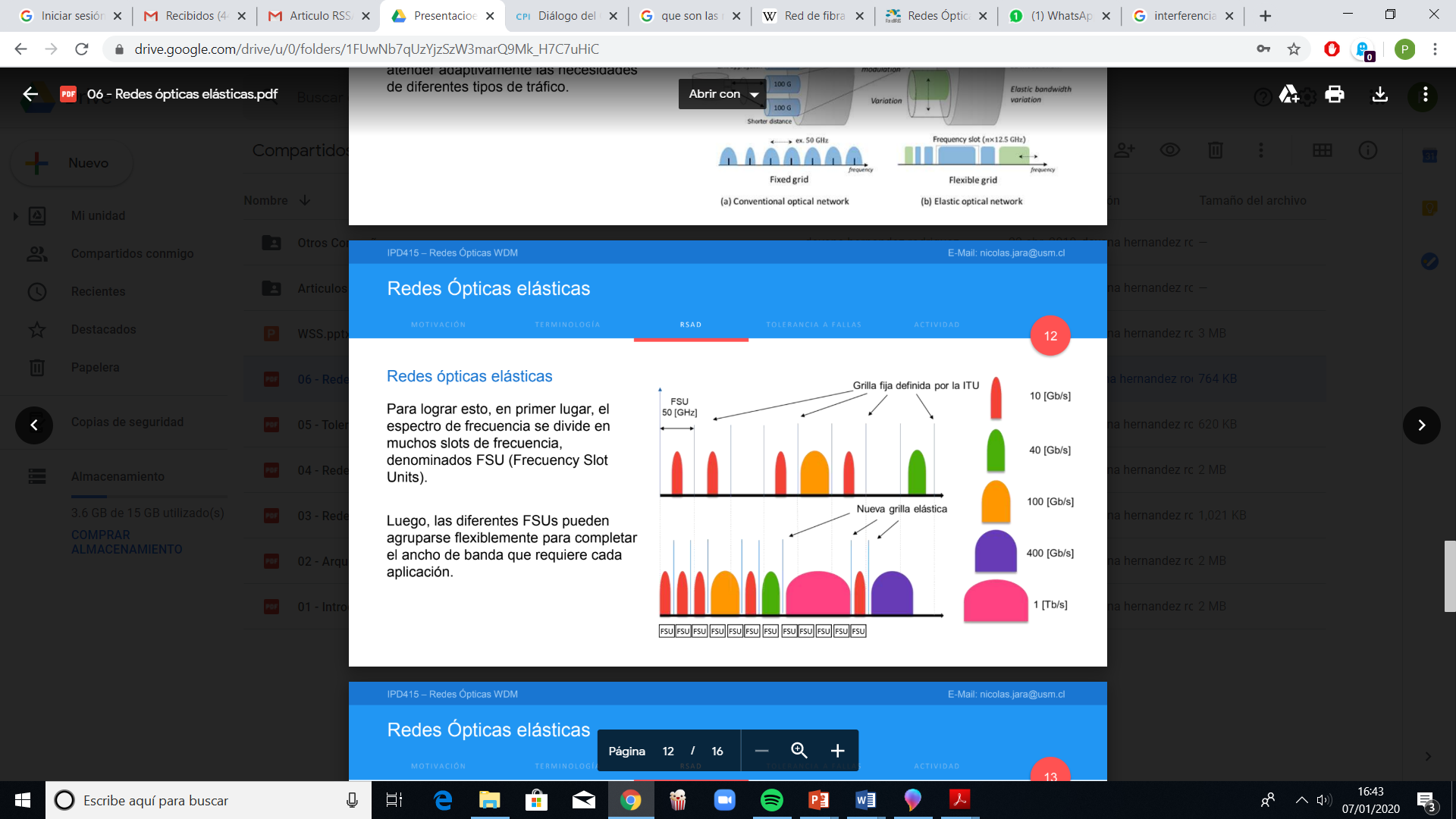 Las FSU pueden agruparse para completar el ancho de banda que requiere cada aplicación
Implementación
13
Asignar las rutas, los canales espaciales y el espectro en una red elástica con Multiplexación por División de Espacio de manera eficiente para lograr satisfacer el mayor número de demandas de usuarios en una red de transporte MPLS
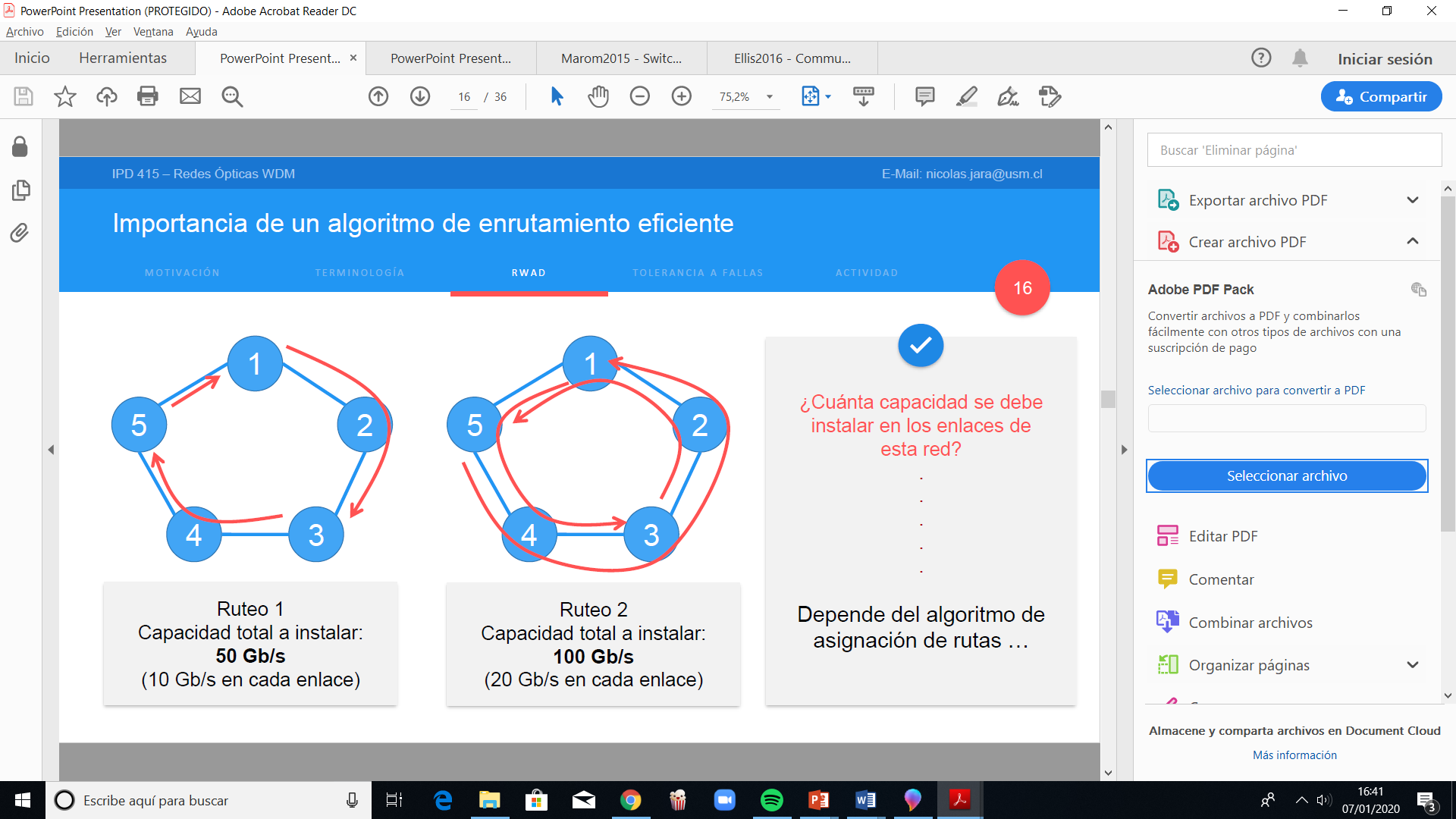 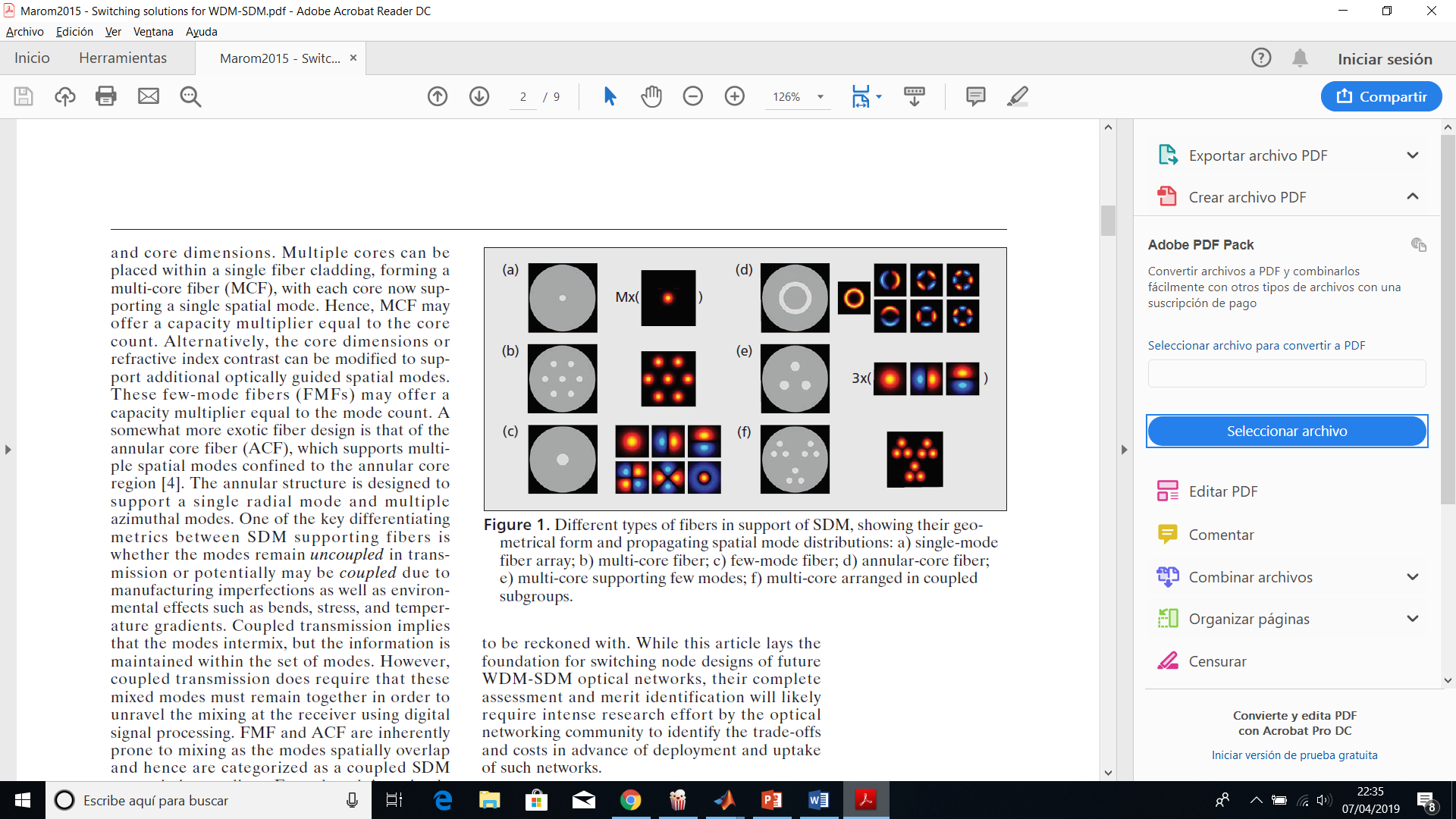 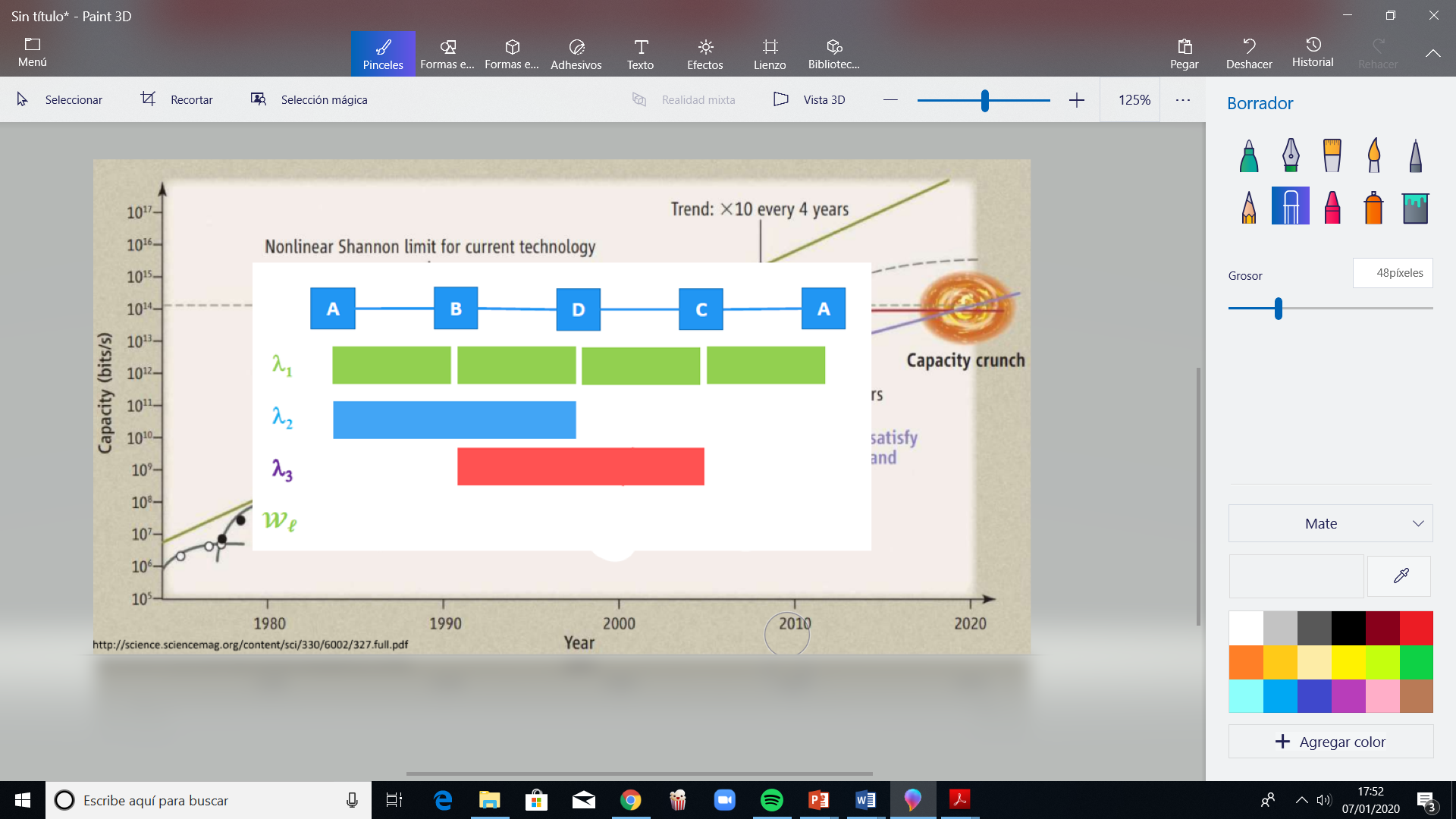 Escenario de Implementación
14
Topología de la NSFnet
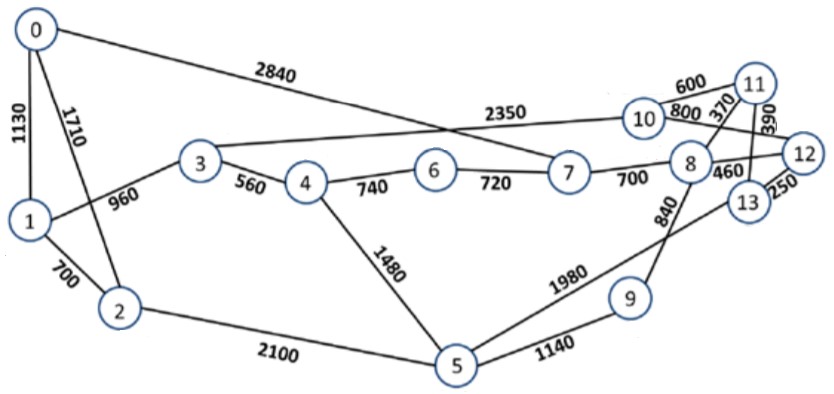 distancia [km]
enlaces=22
n = 14 nodos
Total de demandas = n(n-1) = 182
Escenario de Implementación
15
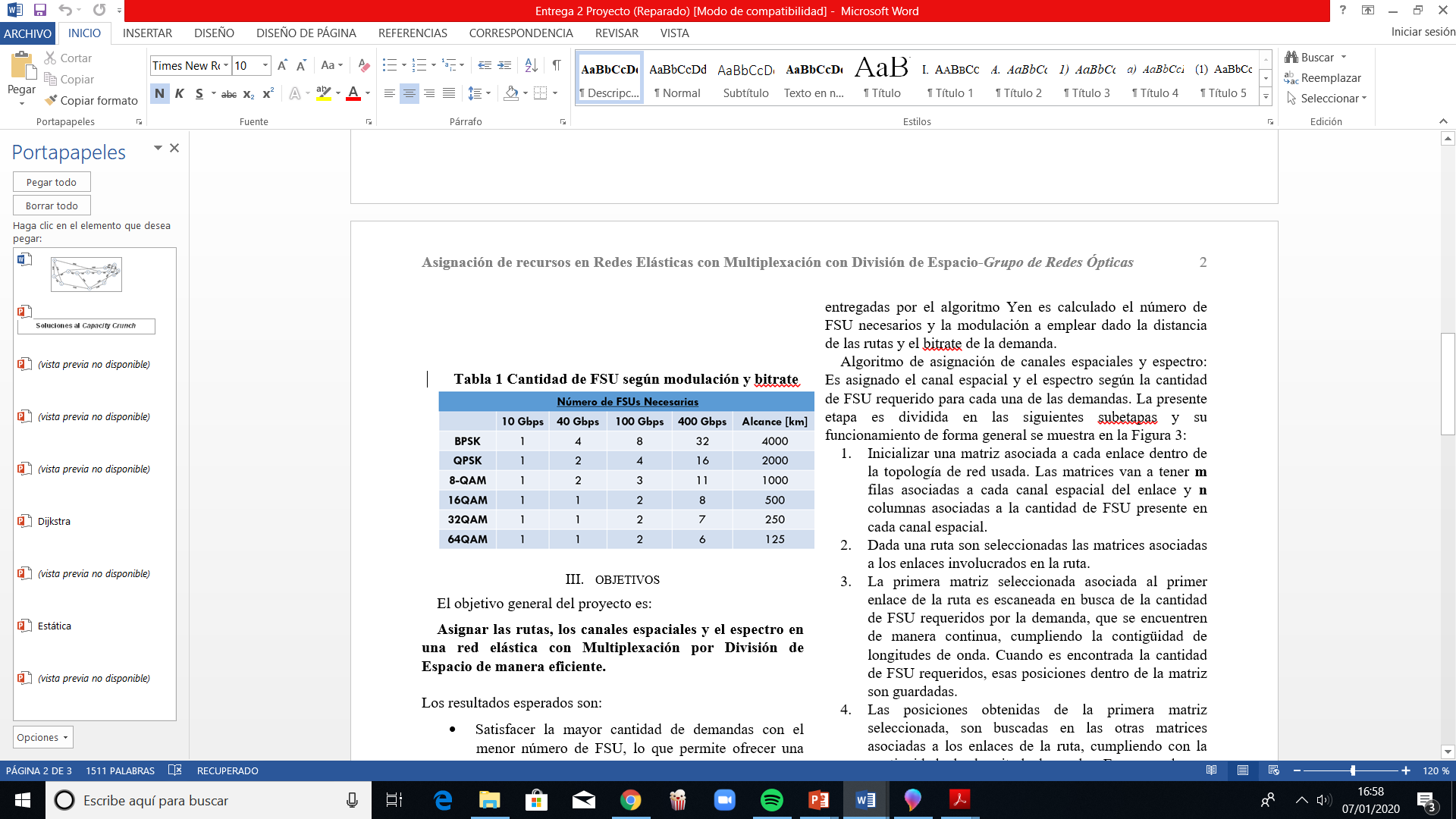 Asignación de rutas: Yen (3-Dijkstra)
Asignación de espectro flexible: First-Fit
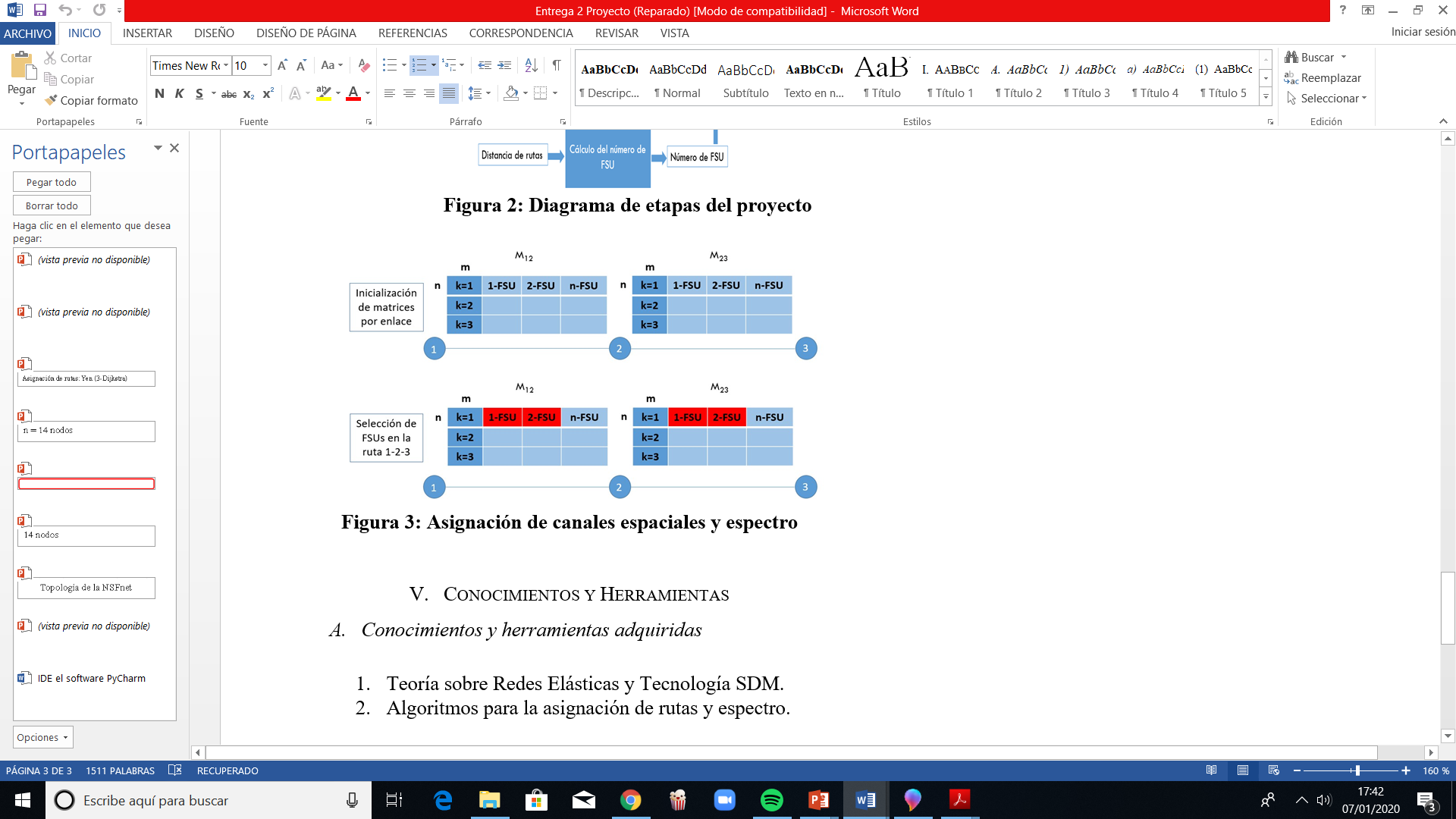 Asignación de canales espaciales: en orden luego de haberse empleado la primera longitud de onda disponible.
Diagrama de Implementación
16
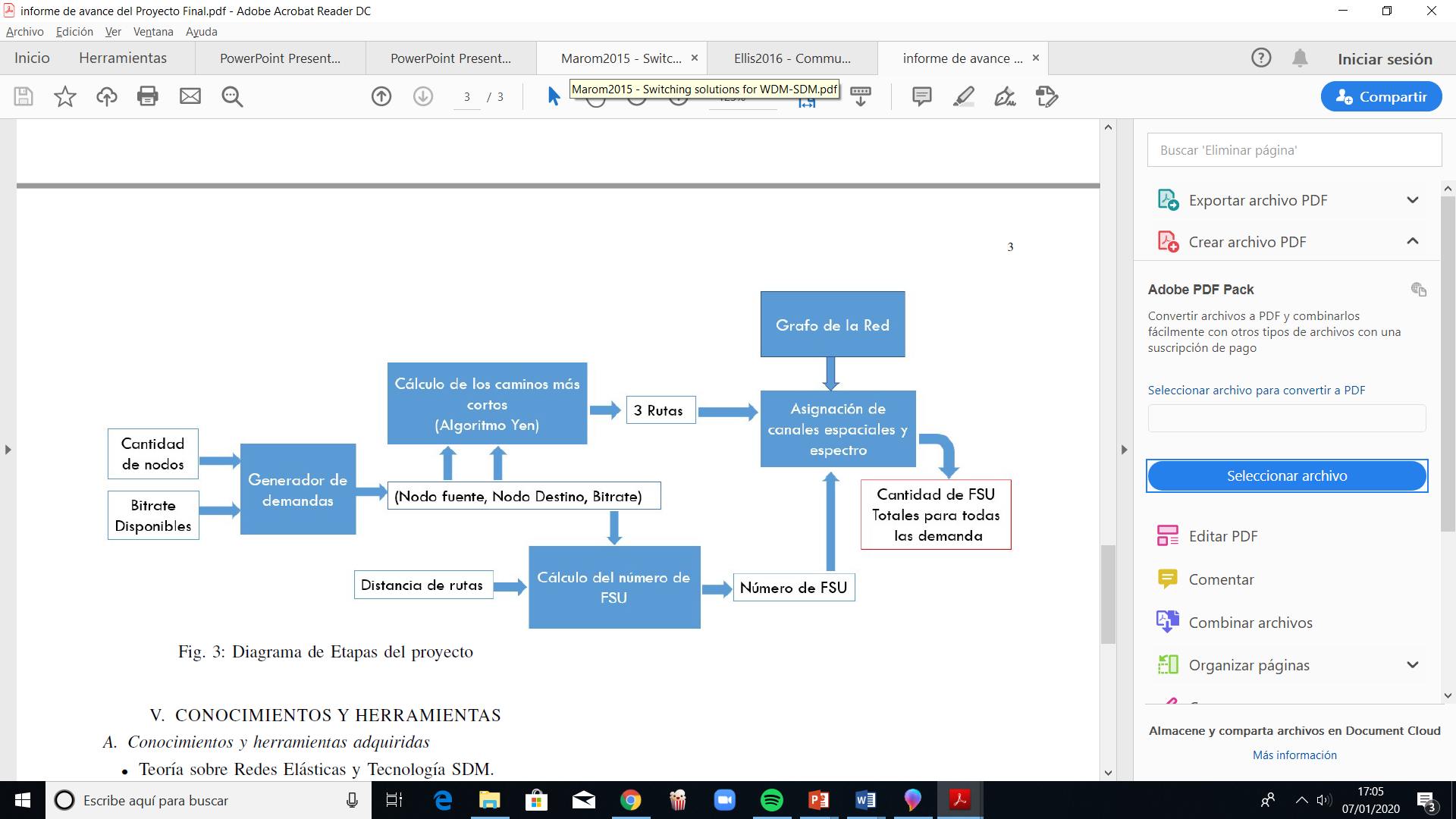 Herramientas
17
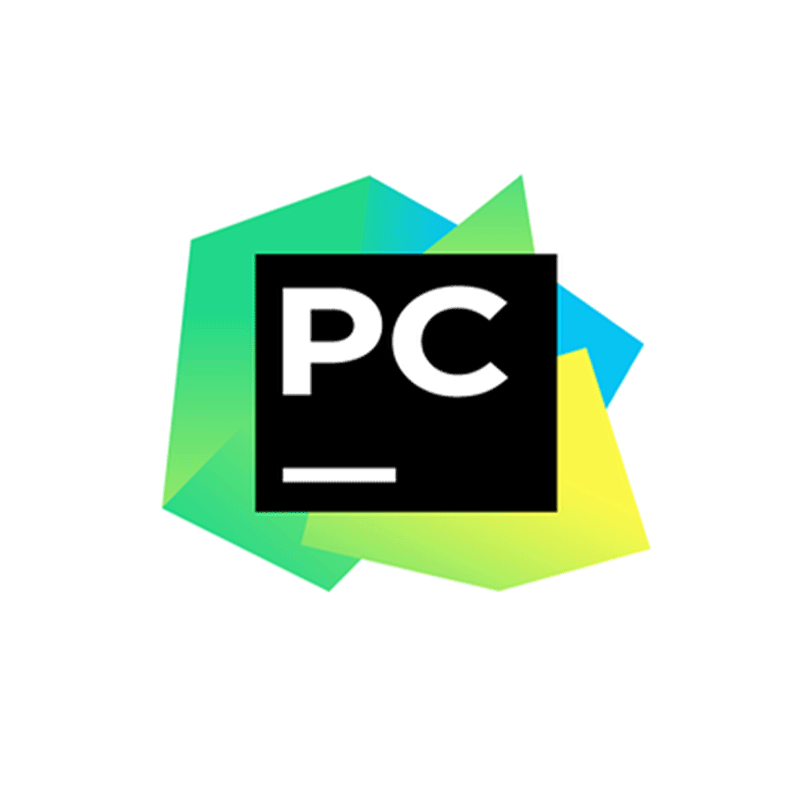 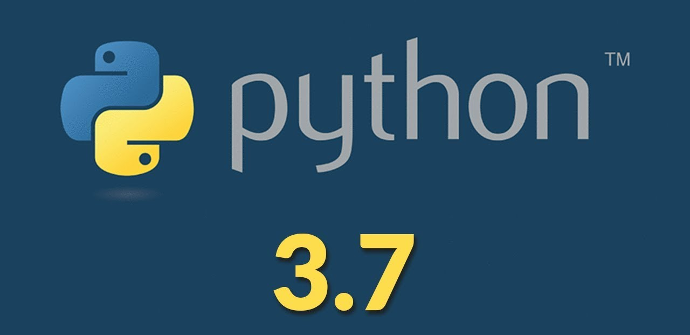 Lenguaje de programación Python en su versión 3.7
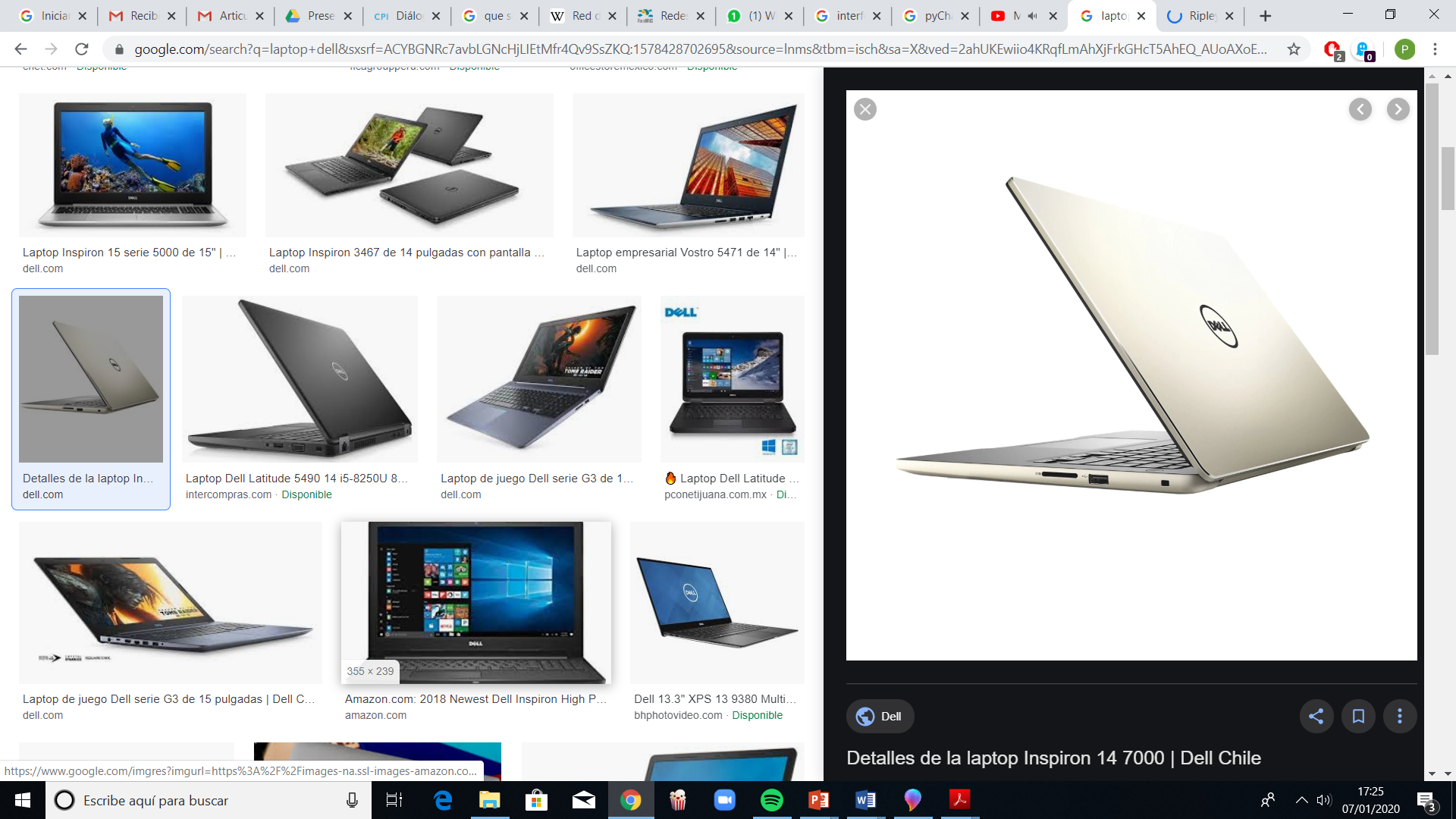 IDE el software PyCharm
PC Dell (Corei7 RAM 8GB)
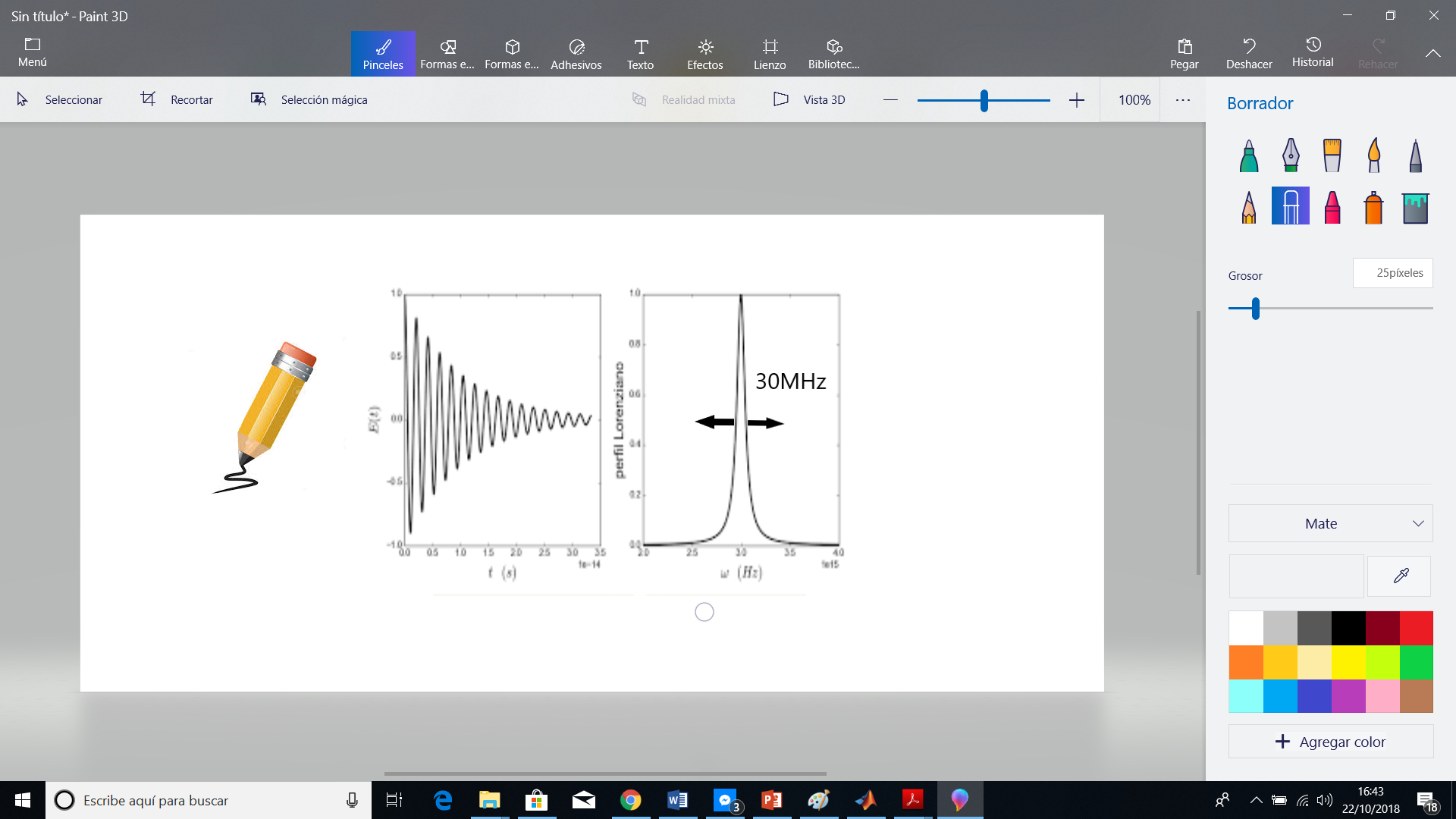 Resultados Esperados
18
Satisfacer la mayor cantidad de demandas con el menor número de FSU para un número de núcleos propuestos.
Calcular el número máximo de núcleos necesarios para satisfacer un total de demandas dado.
Comparar cuantitativamente cuando se emplea un único núcleo (actual) y cuando se emplean fibras multinúcleo empleando los mismos algoritmos de asignación de recursos.
Observación
Aplicar esta solución traería consigo un cambio revolucionario, costoso (pues es necesario cambiar la fibra óptica actual por una multinúcleo) pero necesario.
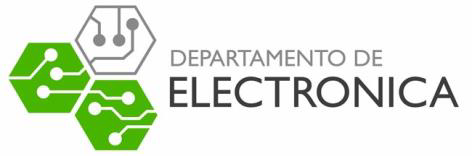 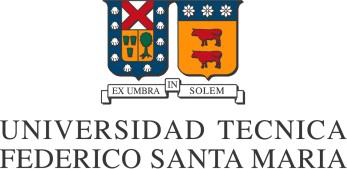 Asignación de recursos en Redes Elásticas con SDM para incrementar el ancho de banda en una red MPLS
19
Patricia Morales Calvo
email: patricia.morales@sansano.usm.cl
IPD-438: Seminario de Redes de Computadores